TRƯỜNG TIỂU HỌC LÊ DẬT
Môn :Toán
Lớp: 1/C
Phép cộng số có hai chữ số với số có hai chữ số
Bài 30:
GV: ĐỖ THỊ BẢY
KIỂM TRA BÀI CŨ
34                                55                            92
     +                                 +                              +
          3                                  4                              5
37
59
97
Thứ    ngày    tháng    năm 2021
Toán
Phép cộng số có hai chữ số với số có hai chữ số
Thứ     ngày    tháng    năm 2021
Toán
Phép cộng số có hai chữ số với số có hai chữ số
Khám phá
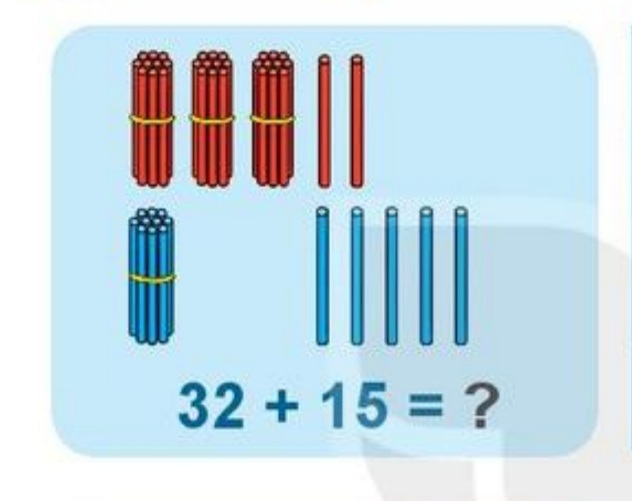 32
+
       15
       47
2 cộng 5 bằng 7, viết 6.
3 cộng 1 bằng 4, viết 4.
Thứ     ngày    tháng    năm 2021
Toán
Phép cộng số có hai chữ số với số có hai chữ số
Khám phá
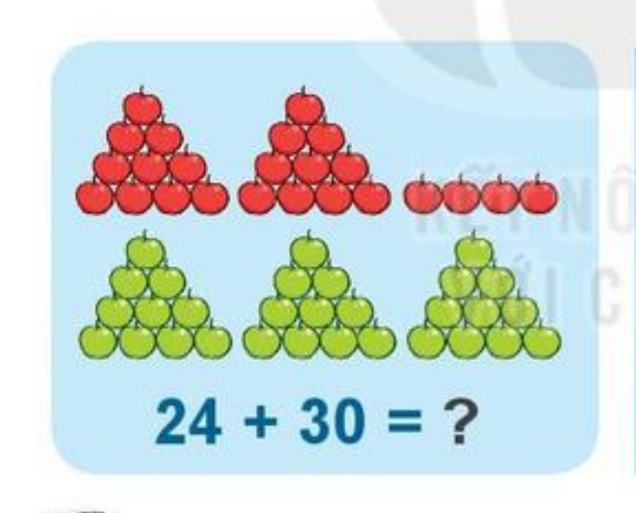 24
+
       30
       54
4 cộng 0 bằng 4, viết 4.
2 cộng 3 bằng 5, viết 5.
Thứ     ngày    tháng    năm 2021
Toán
Phép cộng số có hai chữ số với số có hai chữ số
Hoạt động
1
Tính:
41                        15                          56                    60
           +                          +                           +                       +
              11                        30                          31                    29
89
87
52
45
2
Đặt tính rồi tính.
83 + 15
13 + 21
15 + 64
34 + 40
13                        15                          34                     83
           +                          +                           +                        +
              21                        64                          40                     15
98
74
34
79
3
Tìm chỗ đỗ cho trực thăng.
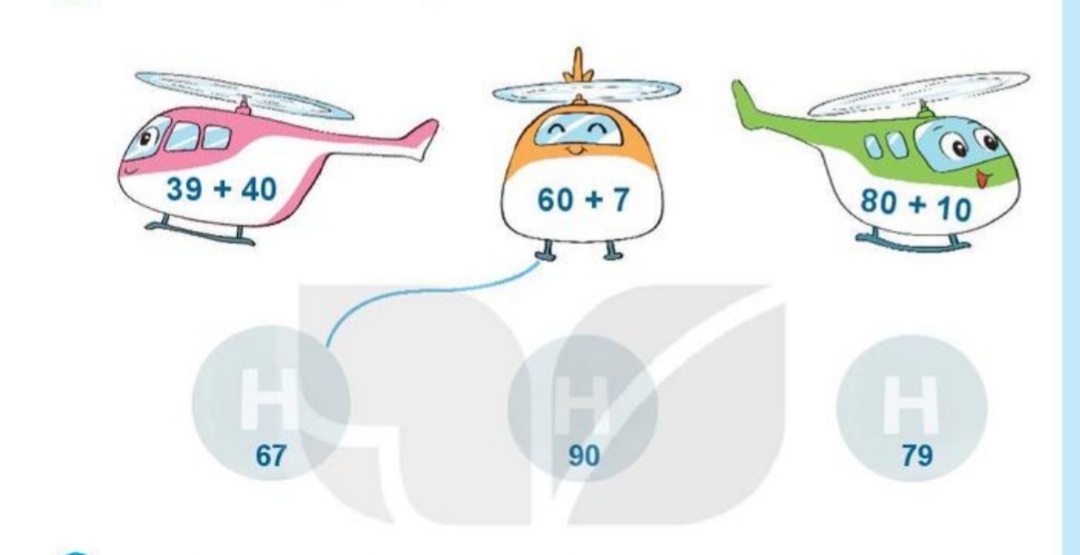 H
H
H
67
90
79
4
Có hai cây cà chua trong vườn. Một cây có 10 quả, một cây có 26 quả. Hỏi cả hai cây có bao nhiêu quả cà chua?
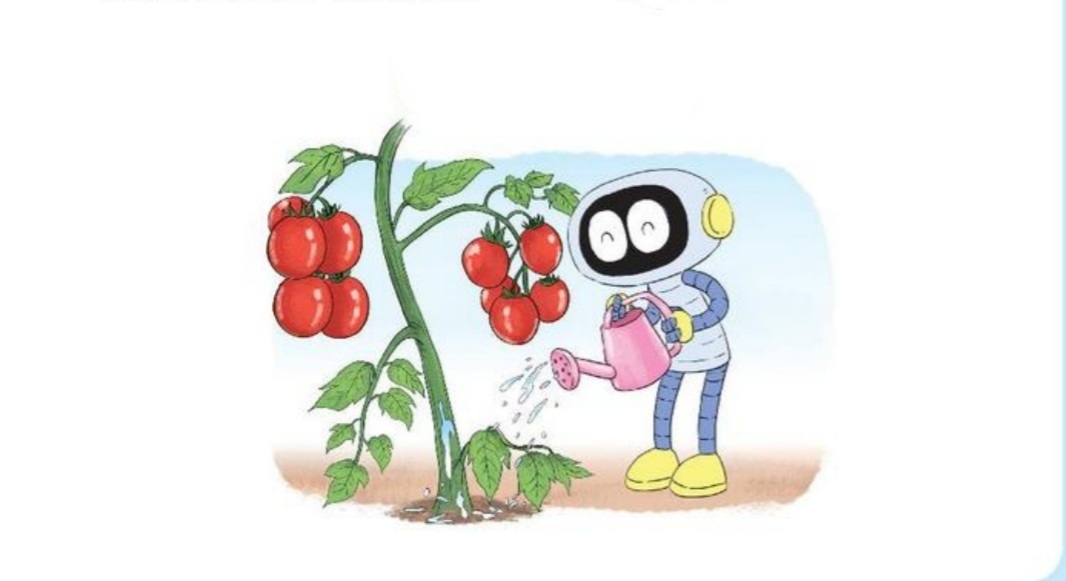 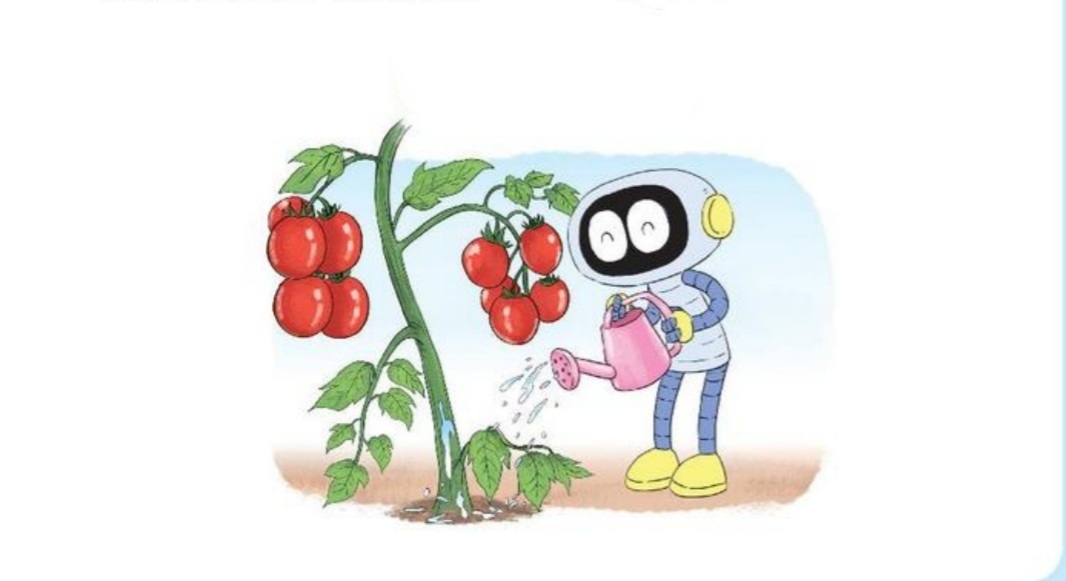 =
?
10
+
?
26
?
36
CỦNG CỐ
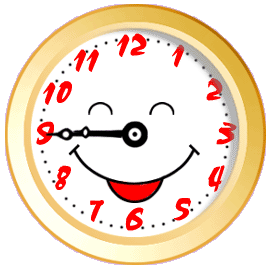